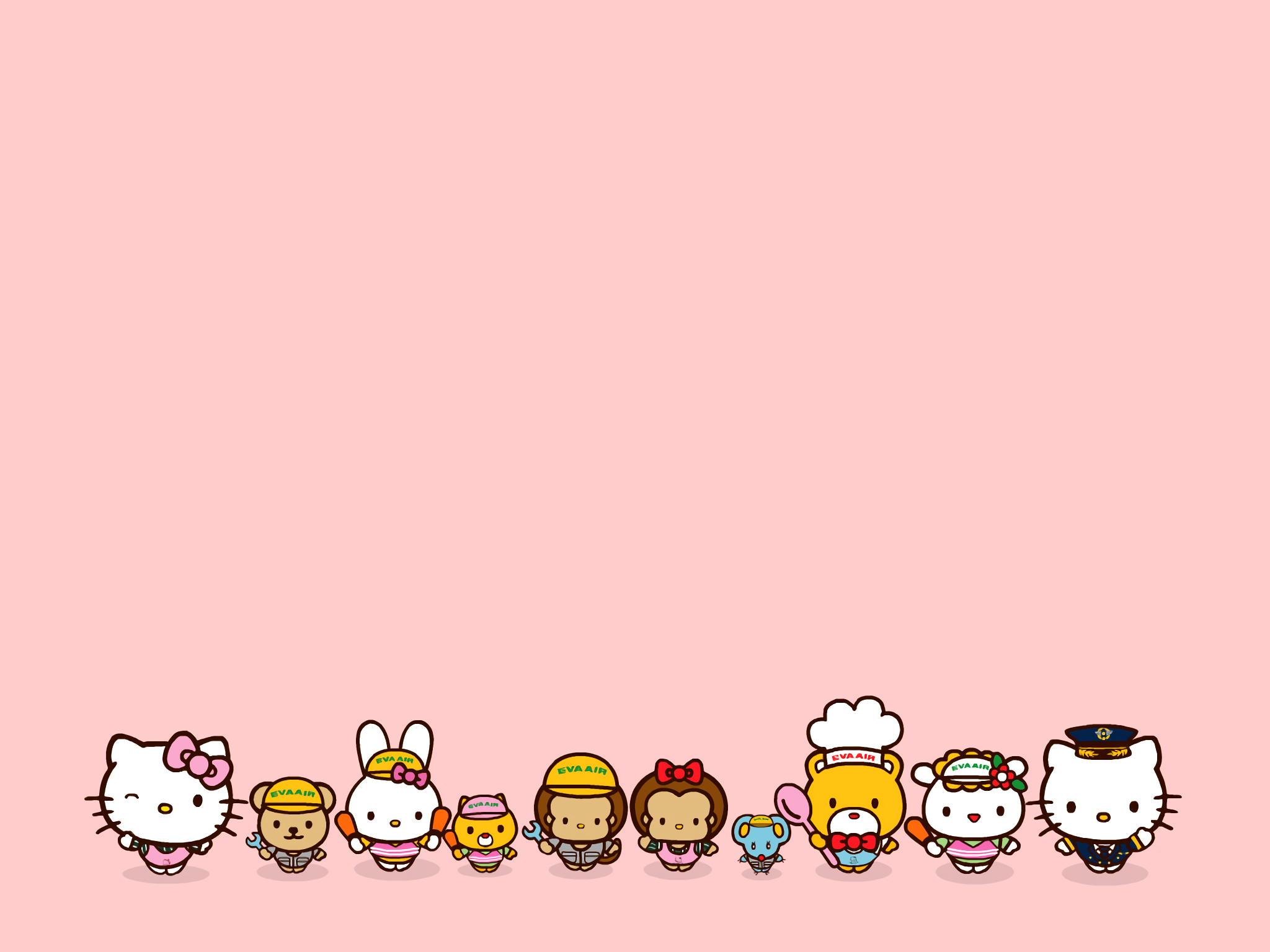 TIẾNG VIỆT   LỚP 1
Bài 20 :  Ôn tập và kể chuyện
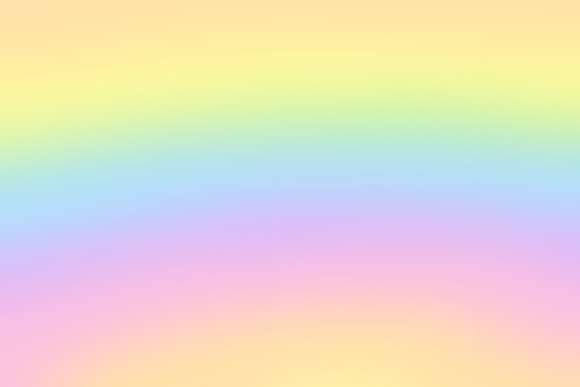 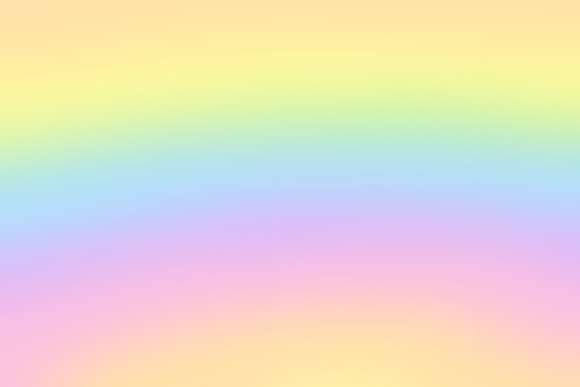 mu
me
mê
ne
nê
nu
gu
gie
giu
giê
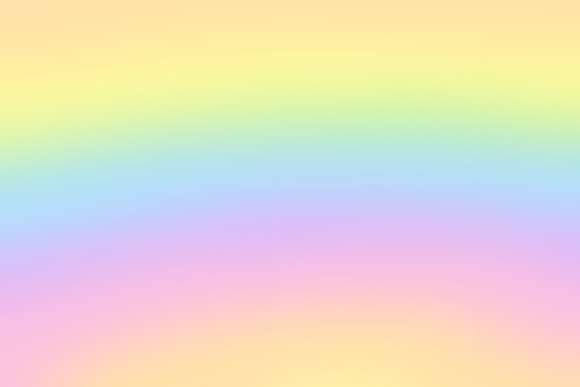 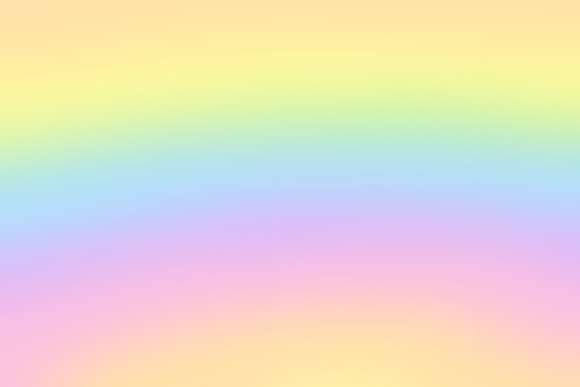 ghi
nhi
nho
như
ngo
ngư
nghi
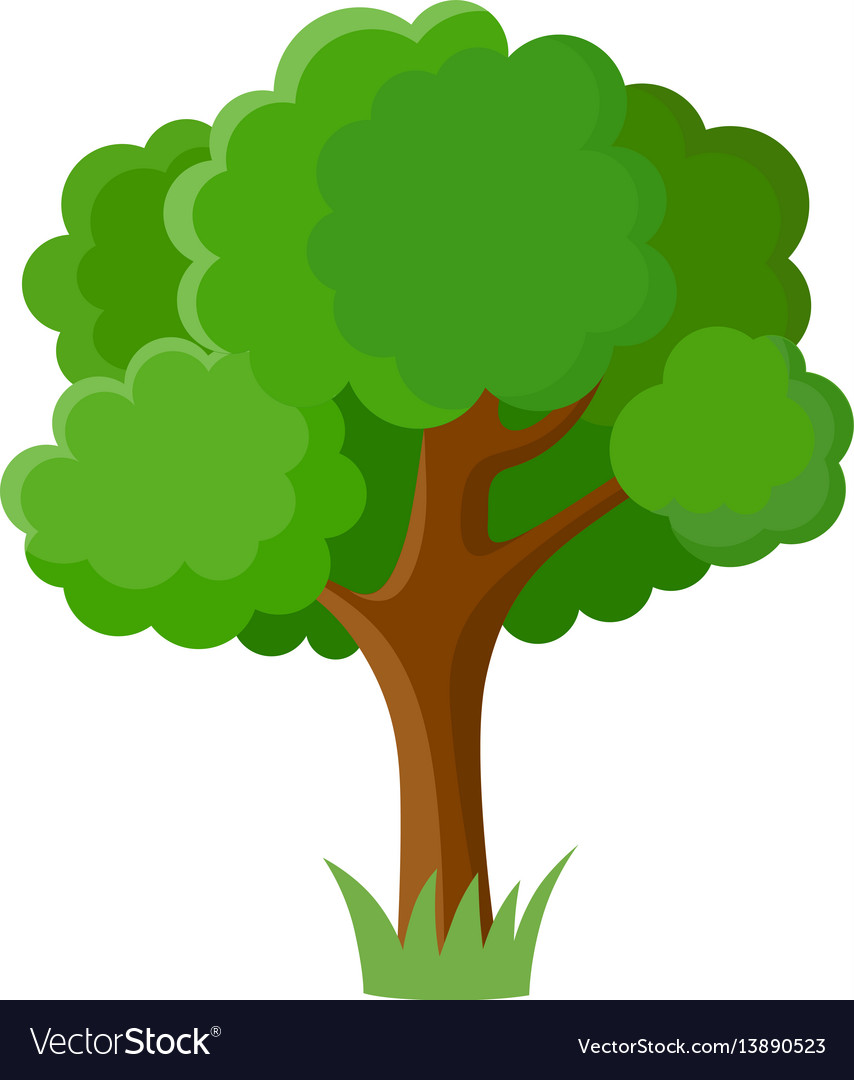 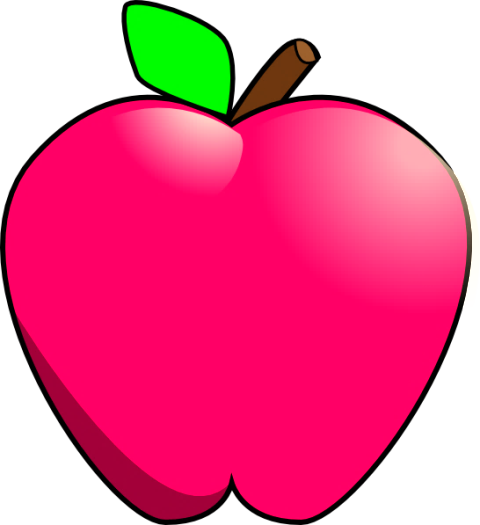 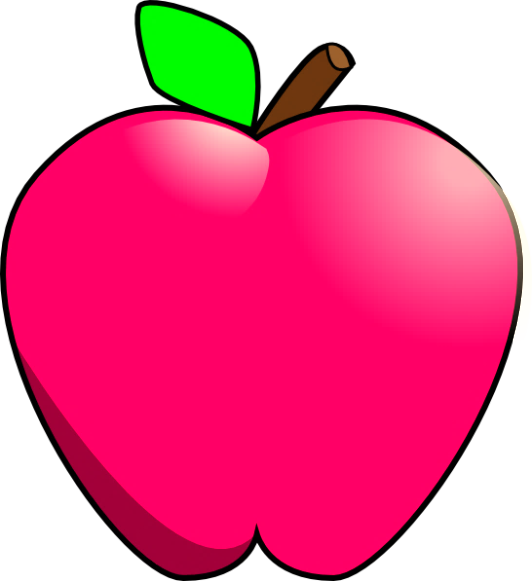 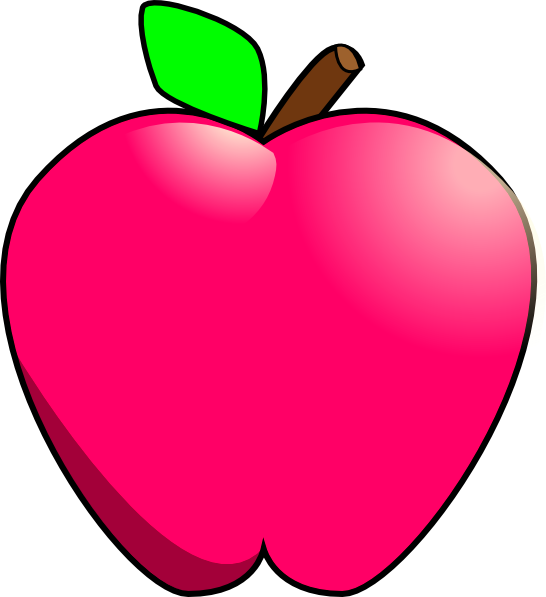 nụ cà
nhà ga
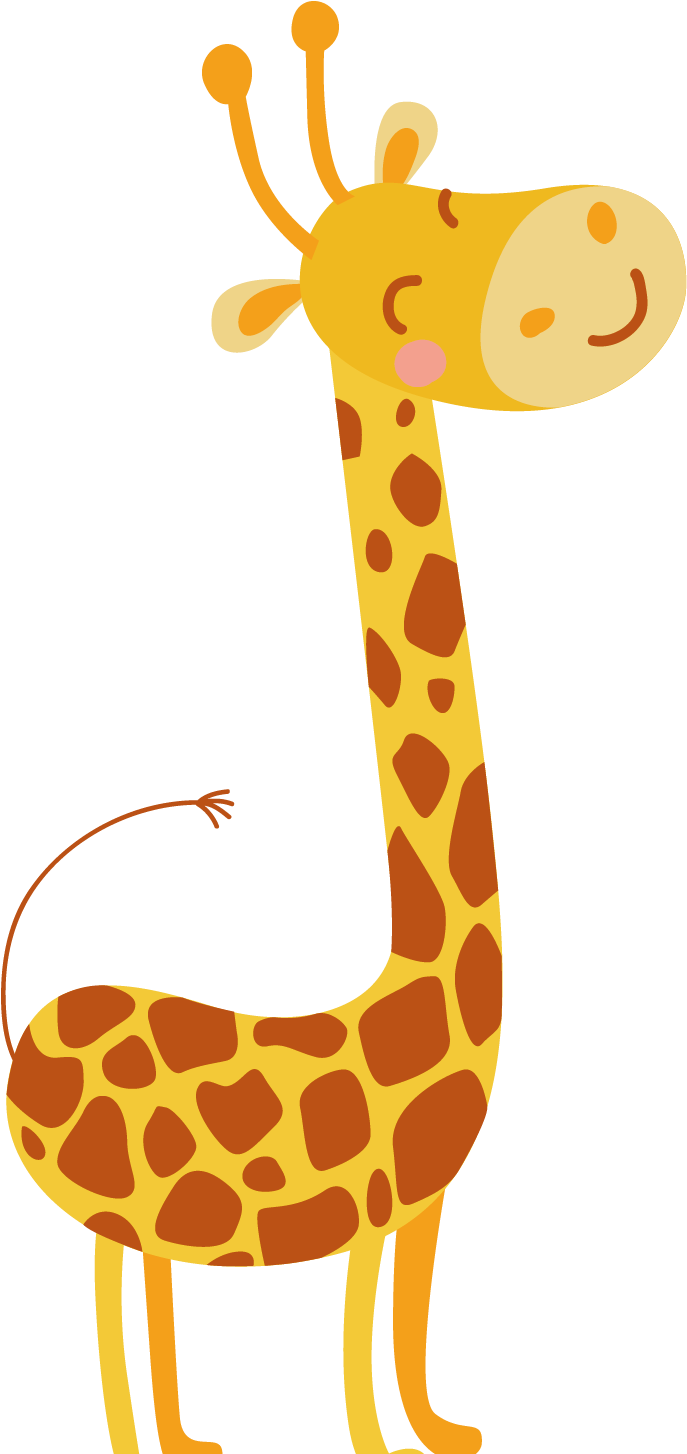 nghỉ hè
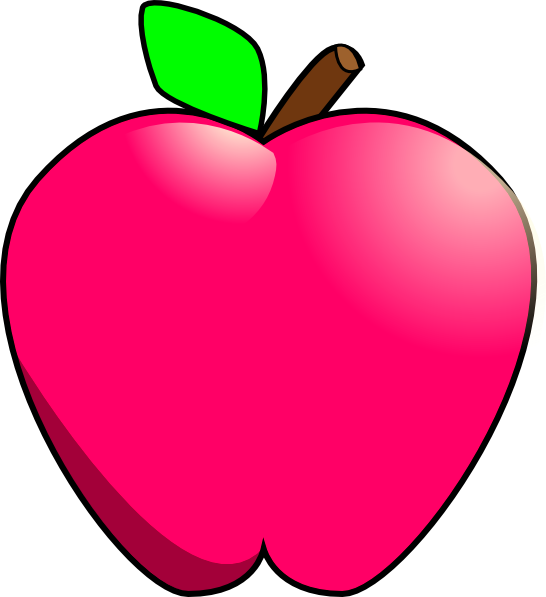 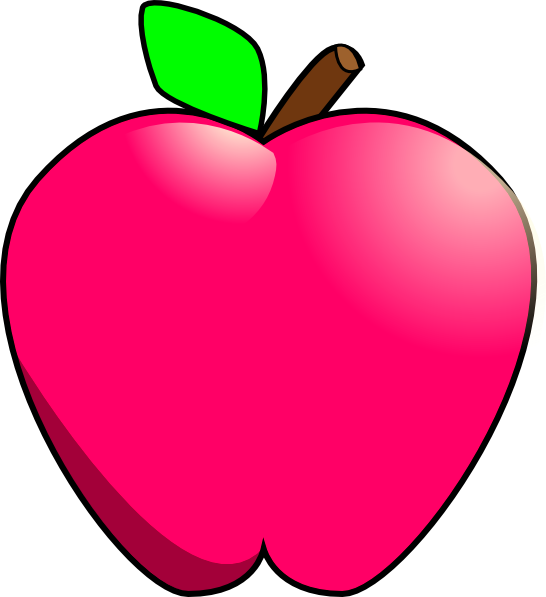 ngủ mơ
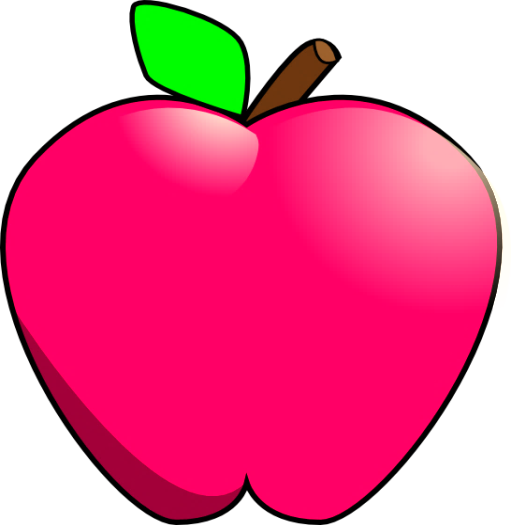 bỡ ngỡ
giá đỗ
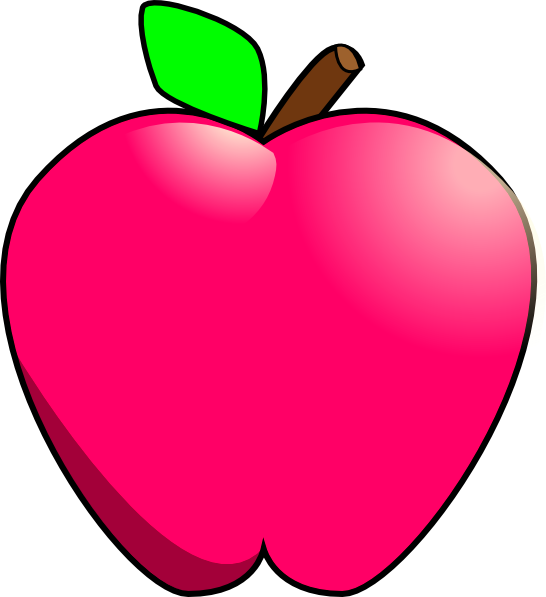 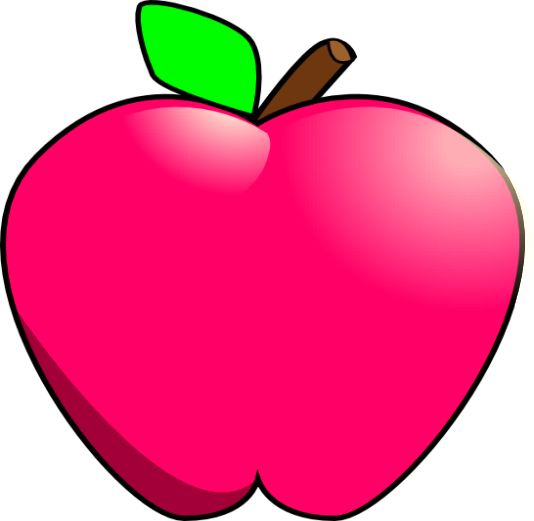 nho nhỏ
ghế gỗ
Mẹ ghé nhà bà.
Nhà bà ở ngõ nhỏ.
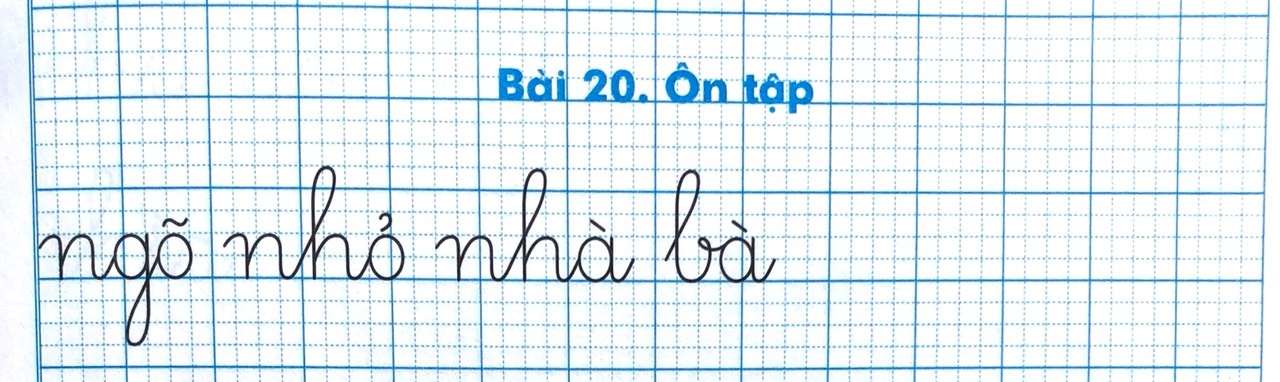 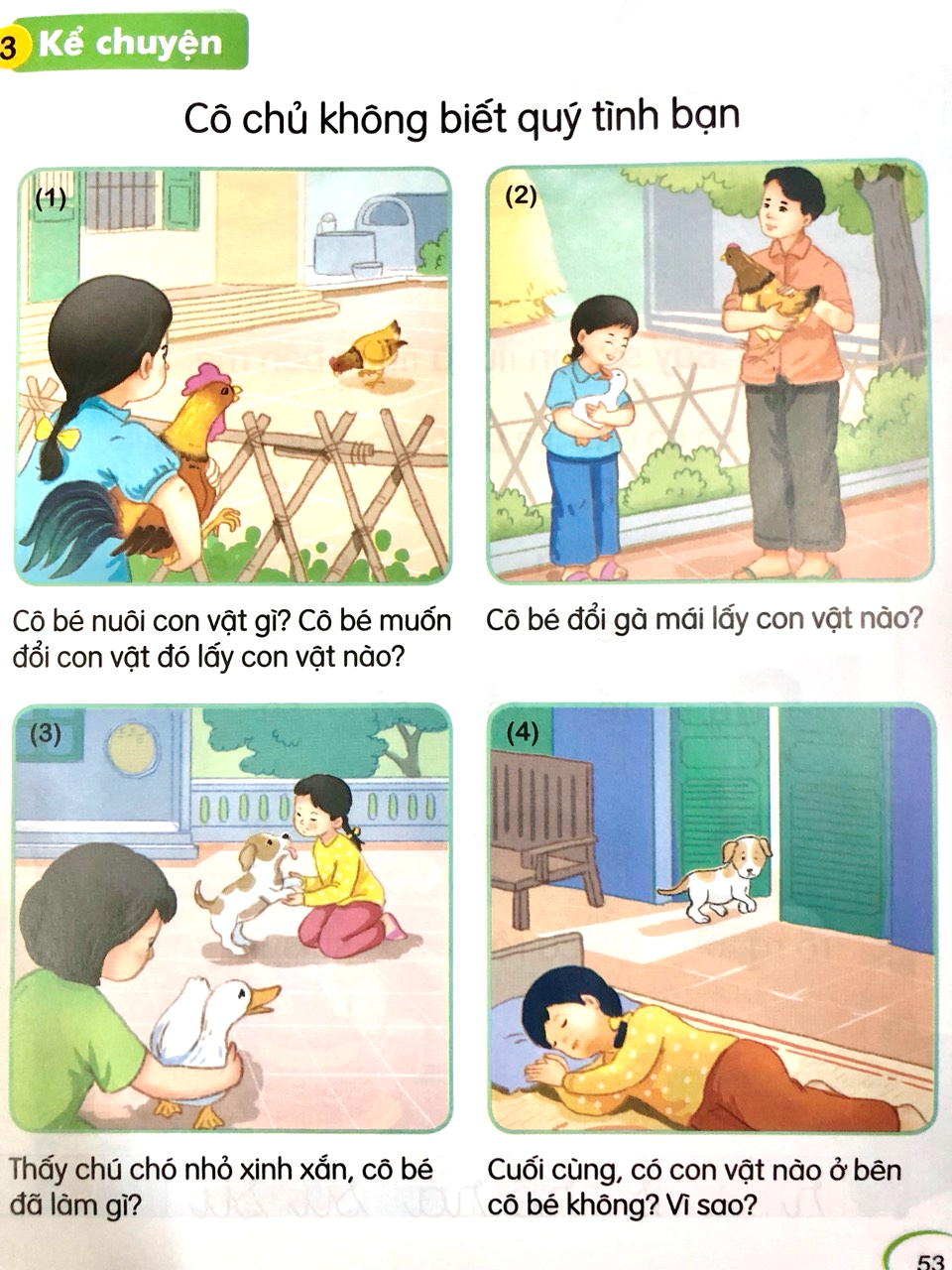 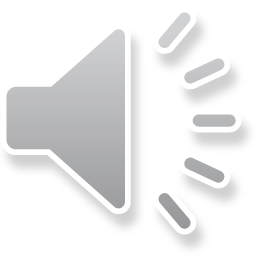 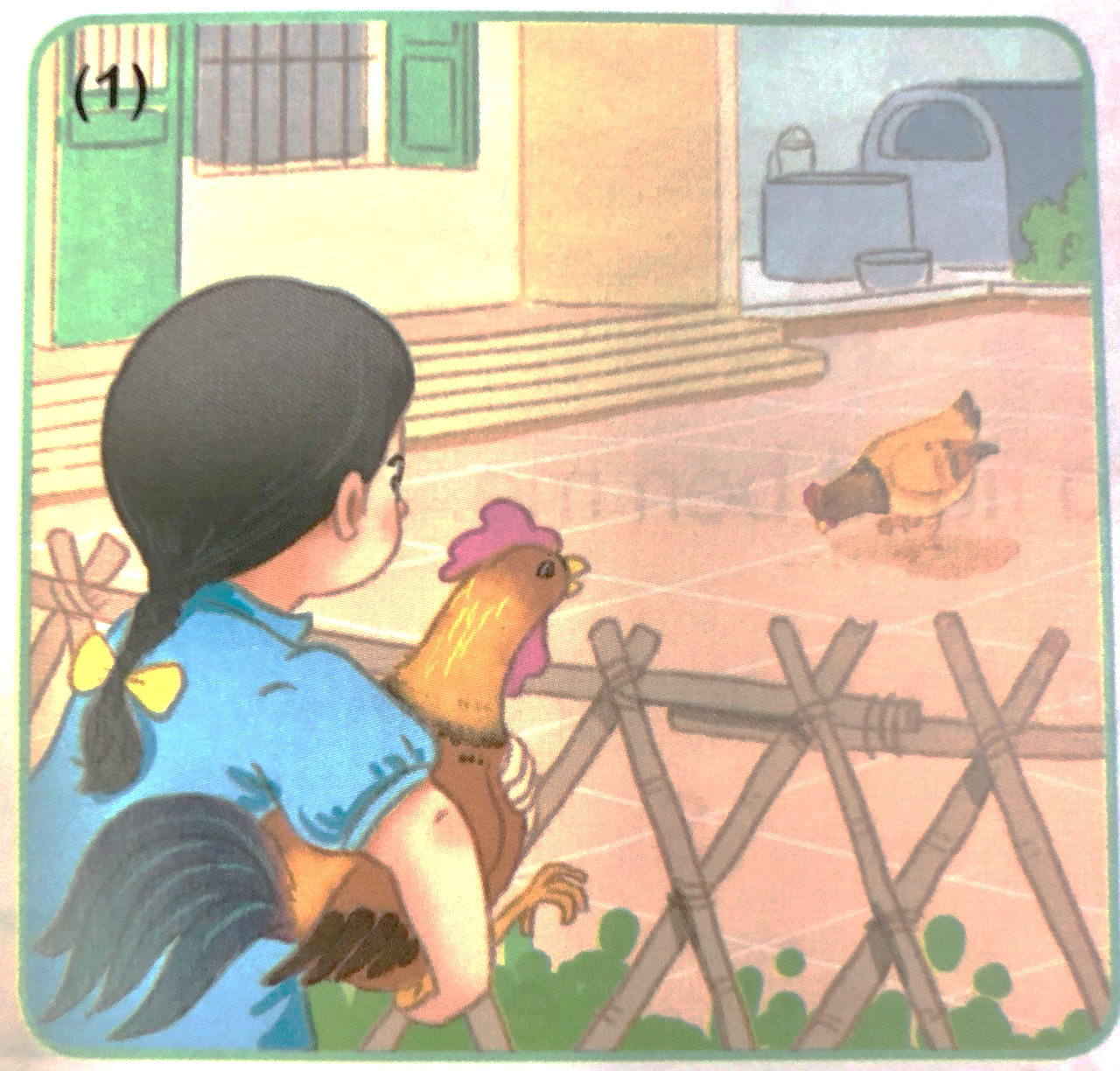 Cô bé nuôi con vật gì? Cô bé muốn đổi con vật đó lấy con vật nào?
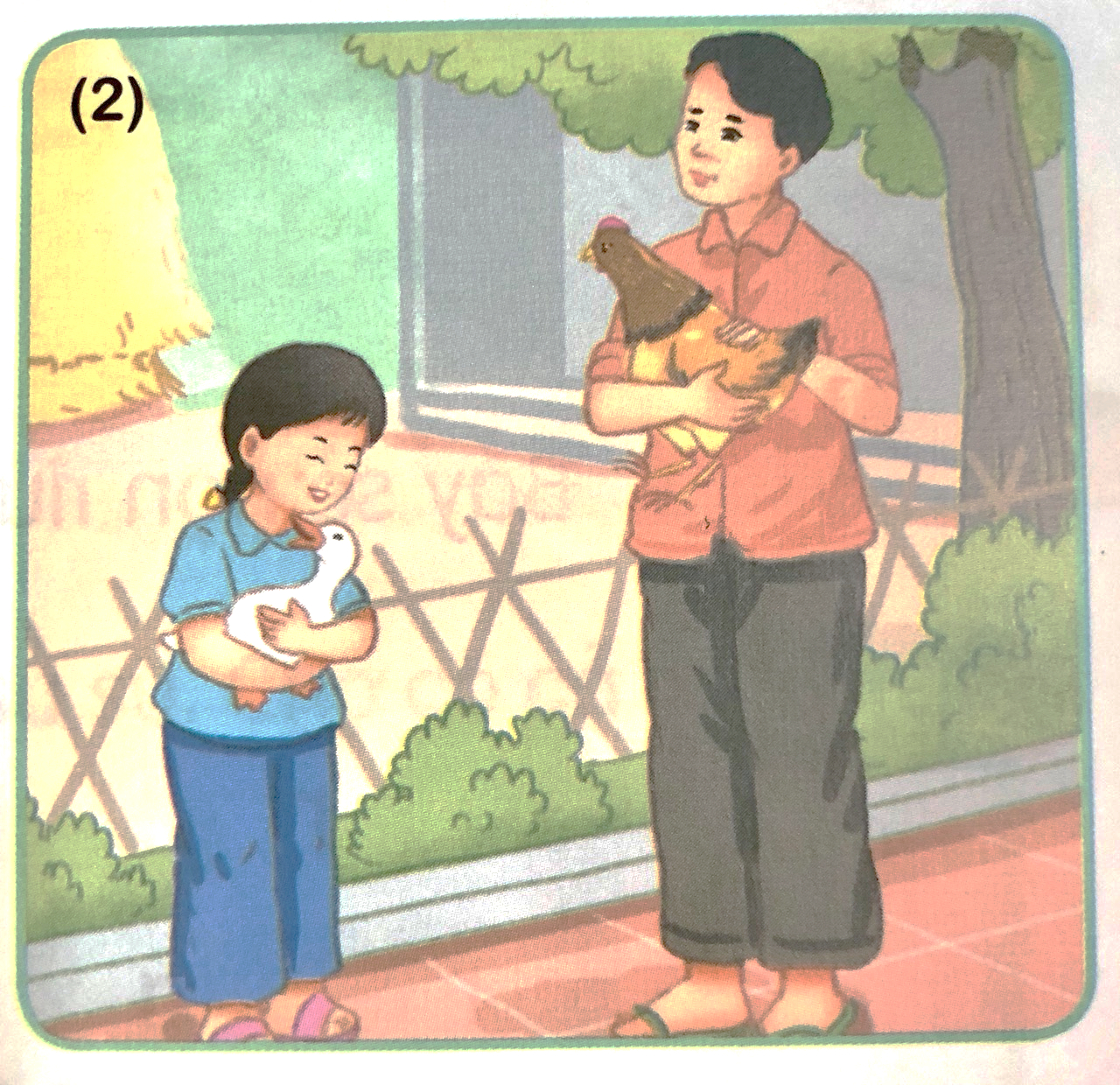 Cô bé đổi gà mái lấy con vật nào?
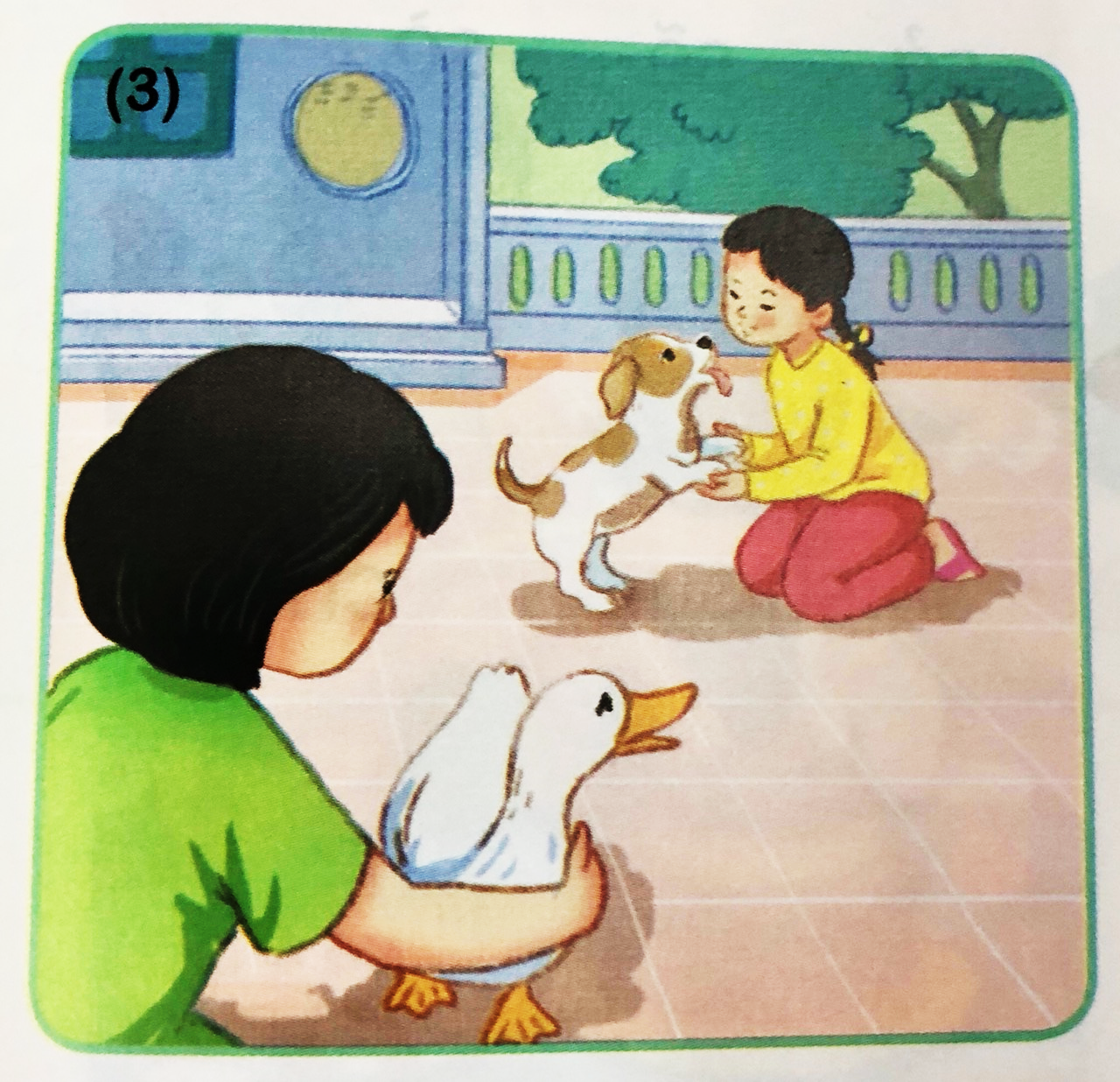 Thấy chú chó nhỏ xinh xắn, cô bé đã làm gì?
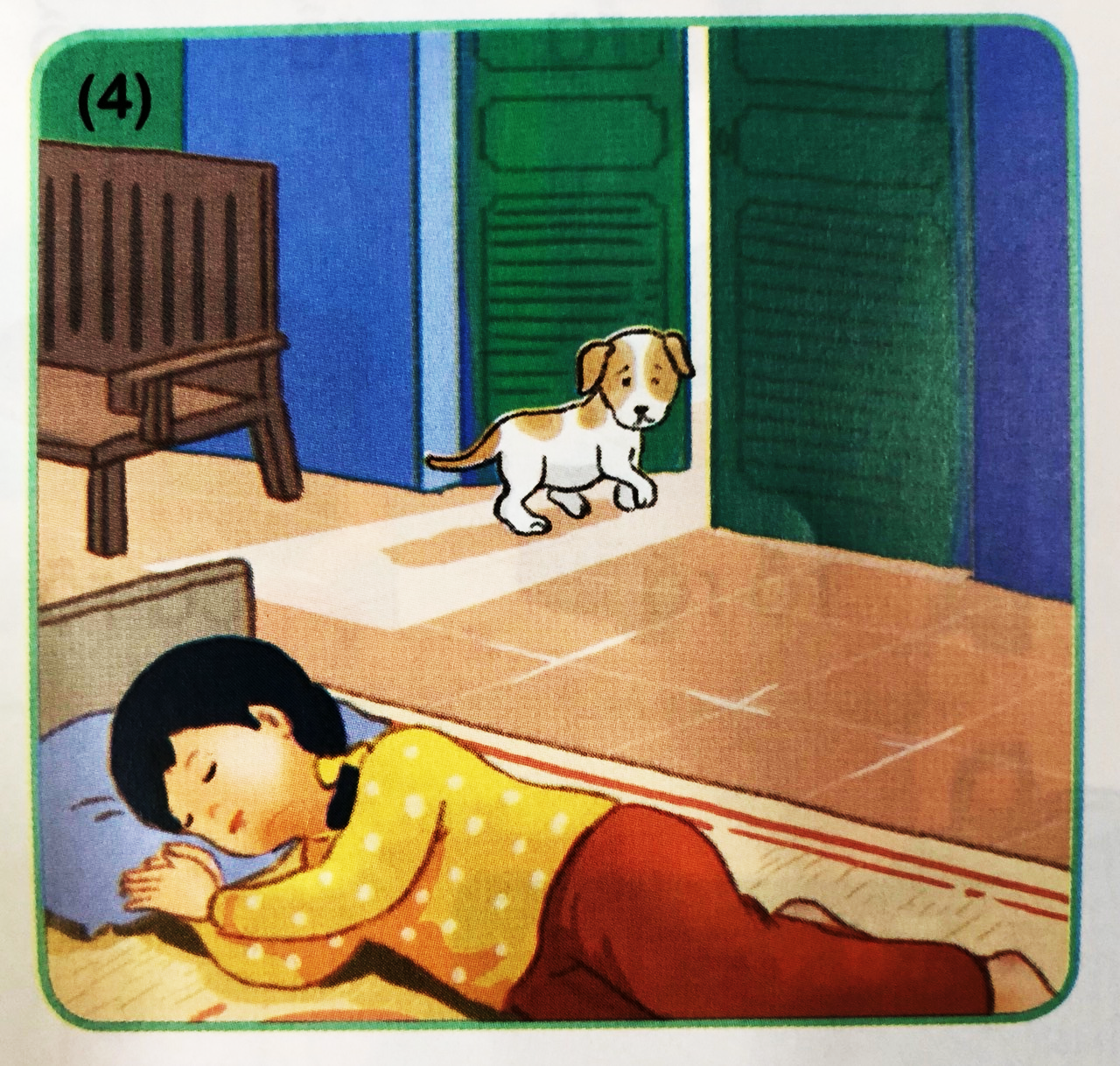 Cuối cùng, có con vật nào ở bên cô không? Vì sao?
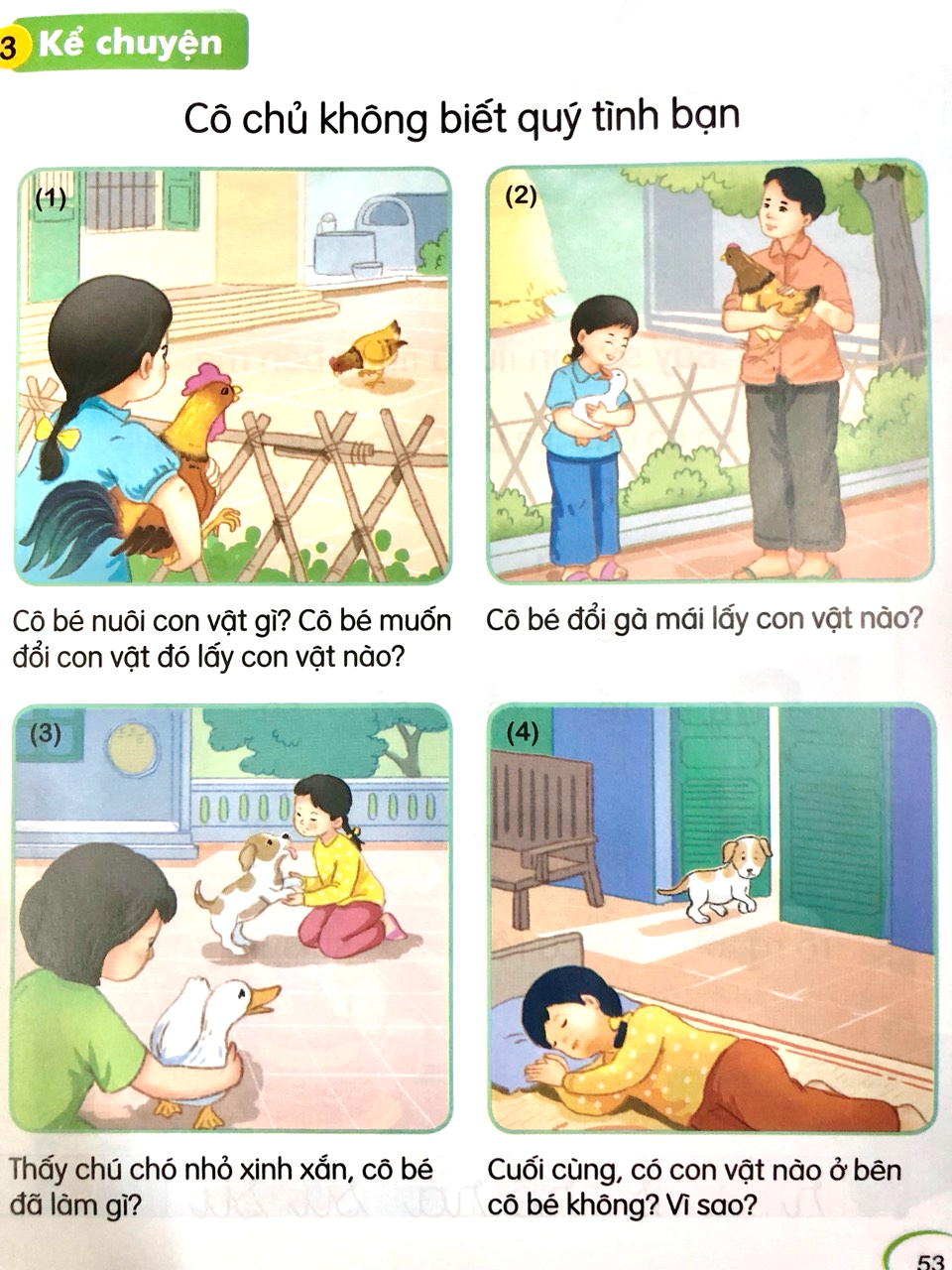 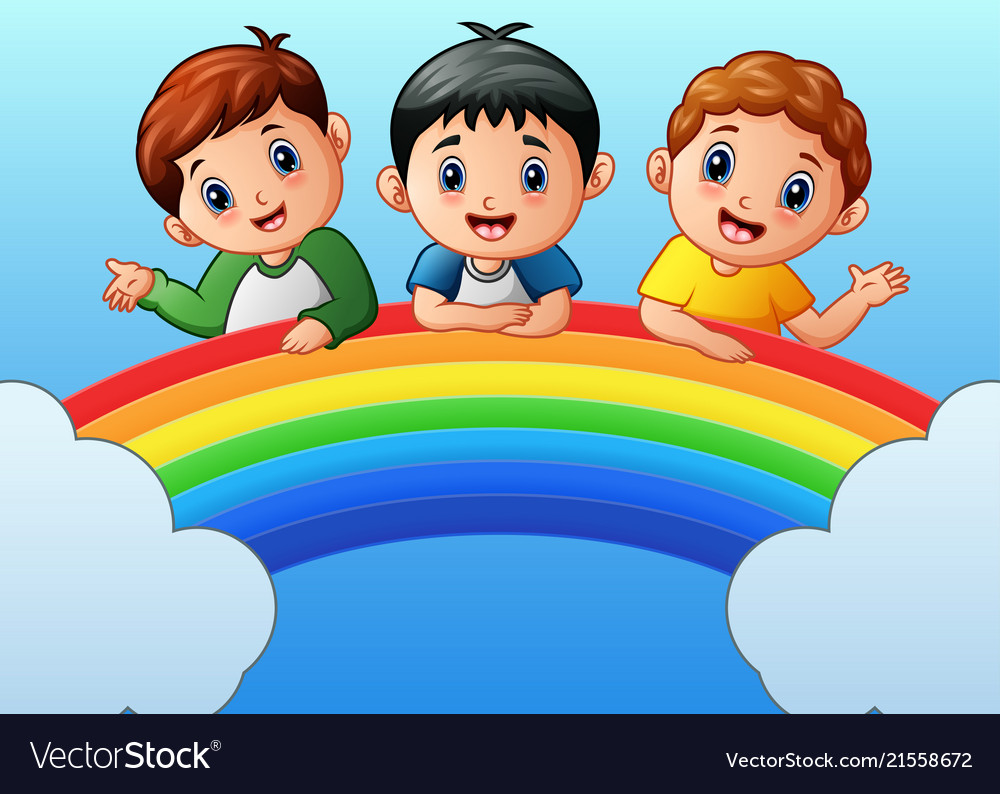 Tạm biệt các em!